Звіт Голови СО ФВМ Сизоненко А.Р.
2019-2020 н.р.
1 семестр (2019р.)
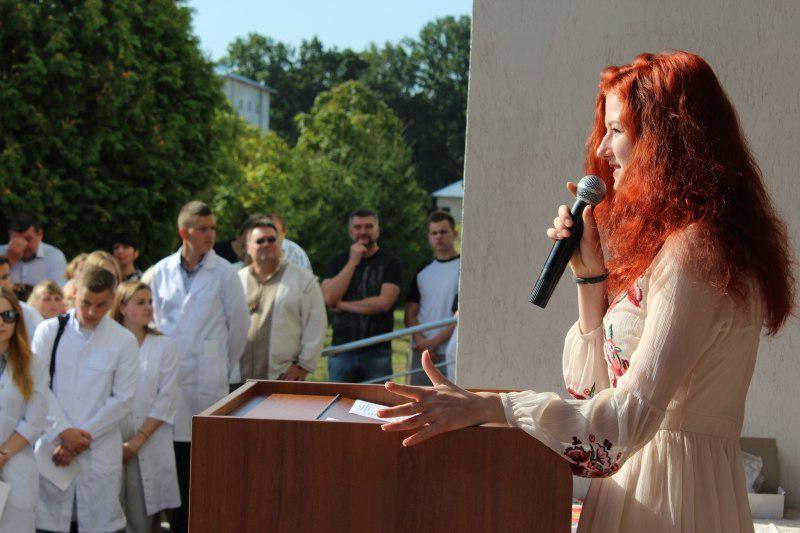 1 семестр(2019р.)
1. Дебют Першокурсника «Дісней не представляє».2. Благодійний ярмарок до Дня Захисту Тварин.3. Спортивно-інтелектуальний квест  до Дня Козацтва.4. Квест «Halloween».5. Екодень.6. Краса ФВМ.7. День проти СНІДу.8. Газета «Punctum Optimum+».9.Організовані вболівання.
1. Дебют Першокурсника
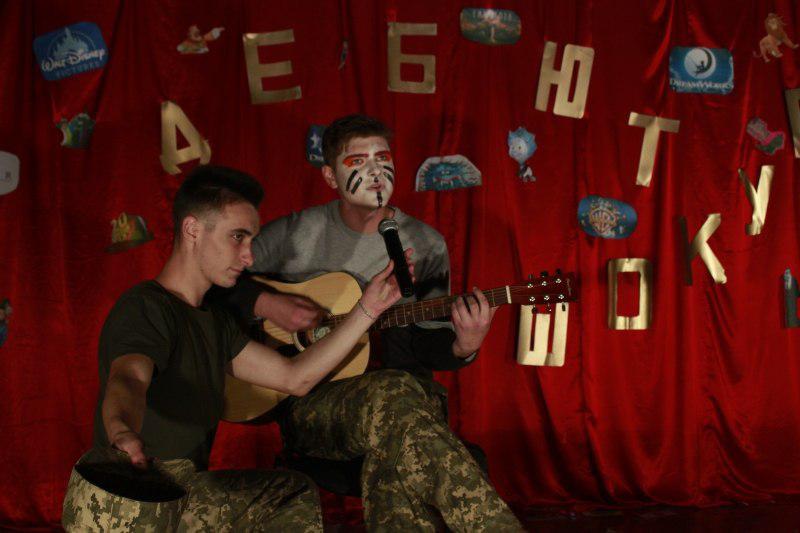 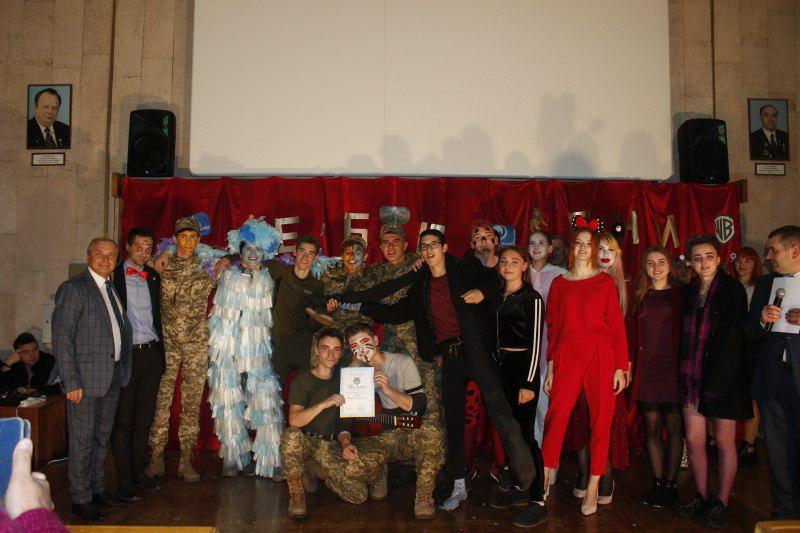 2. Благодійний ярмарок
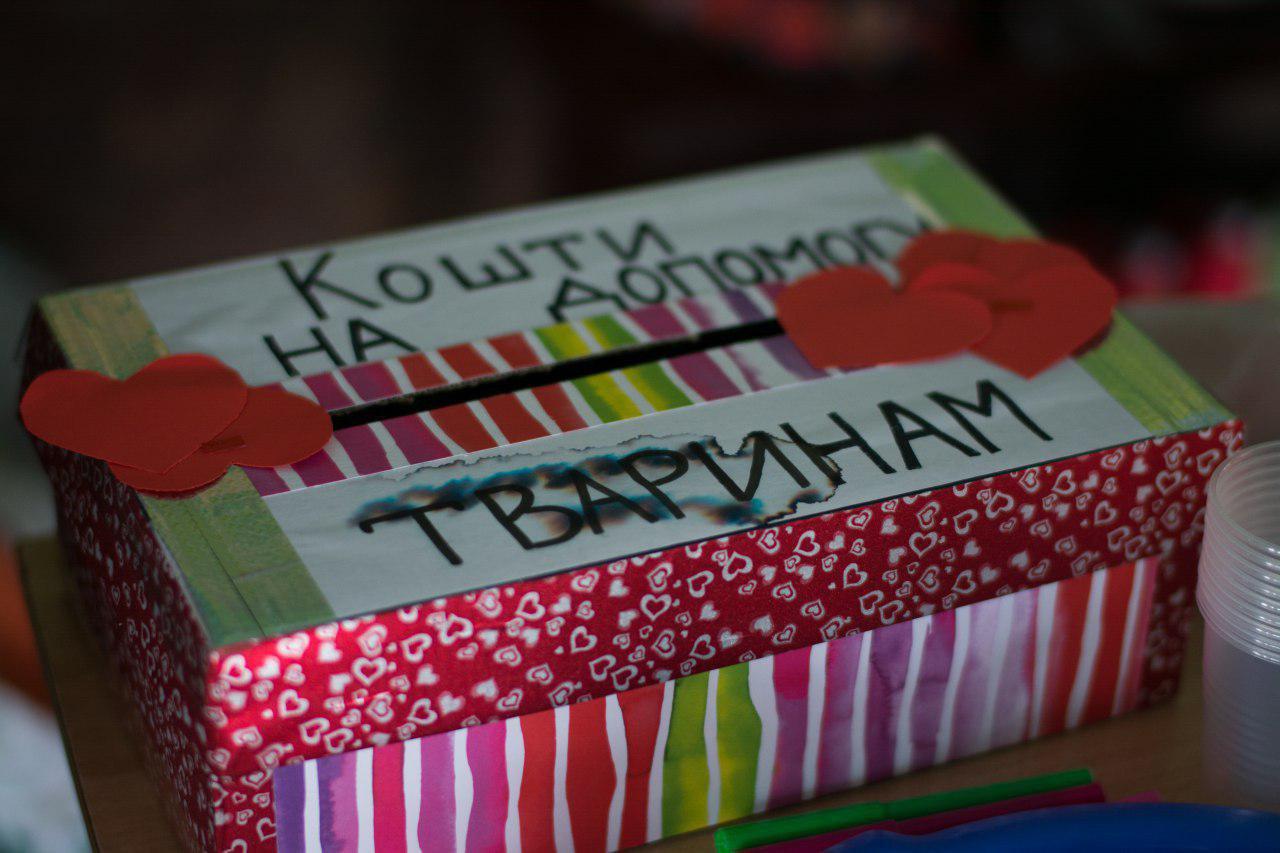 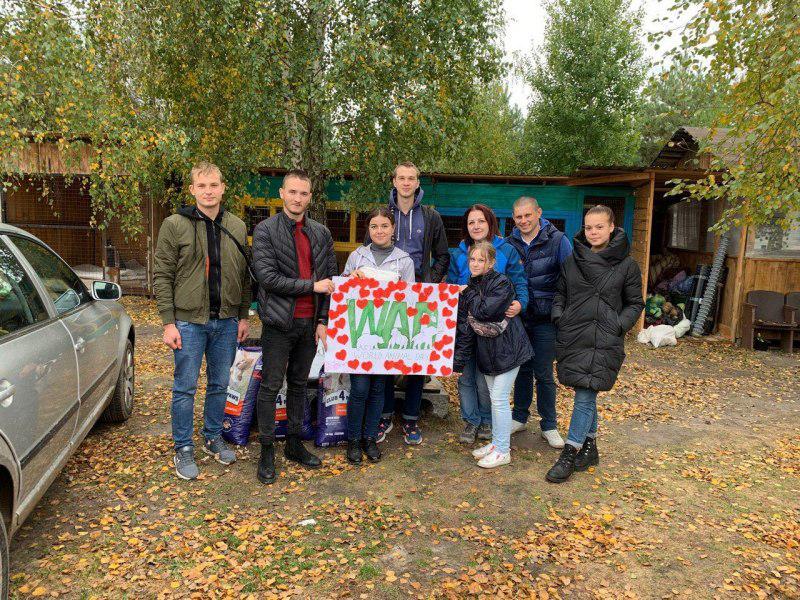 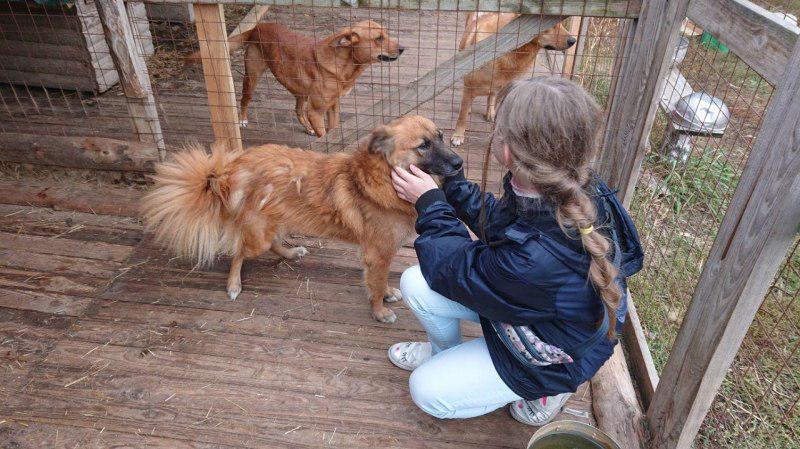 3.Спортивно-інтелектуальний квест
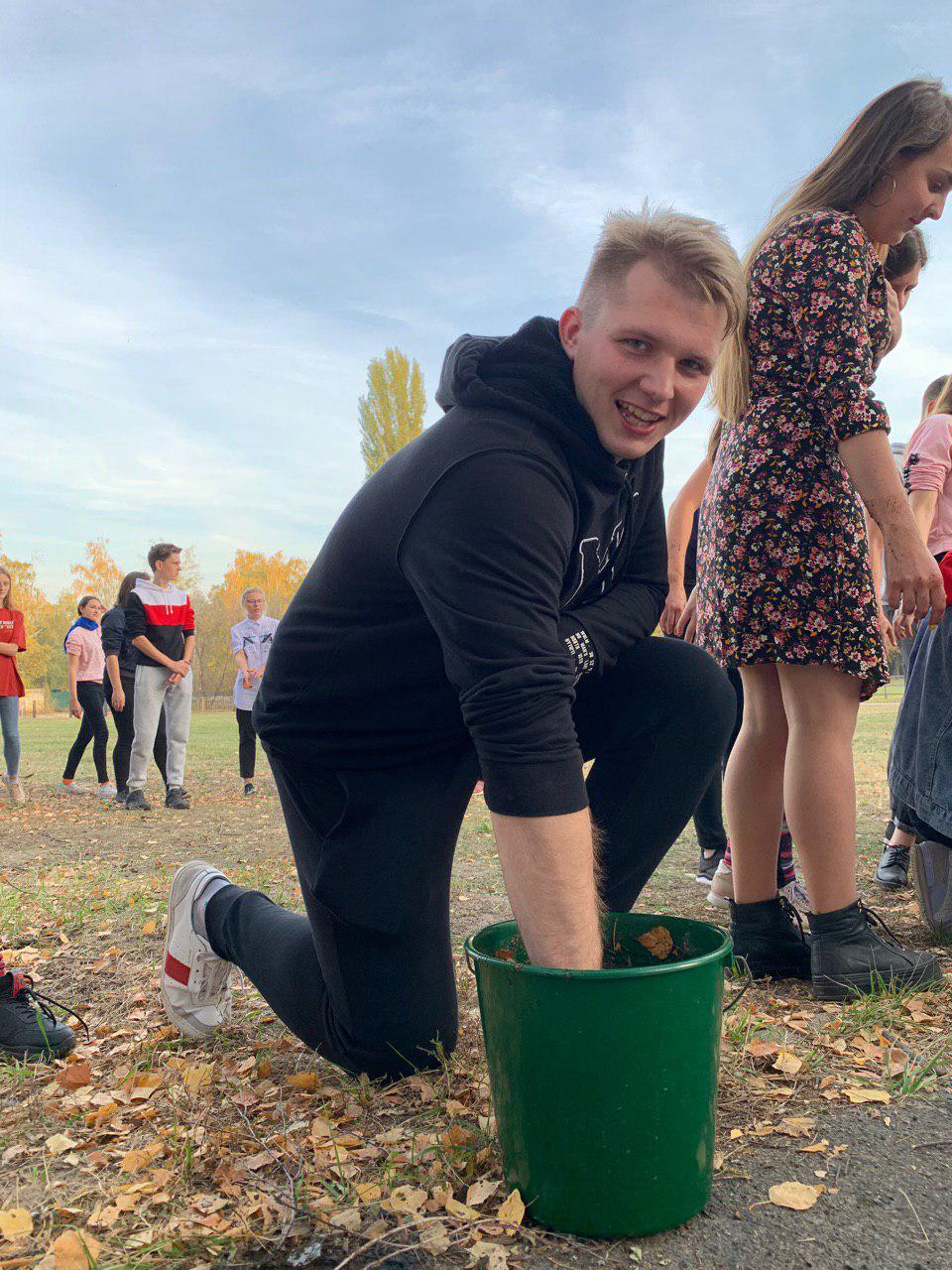 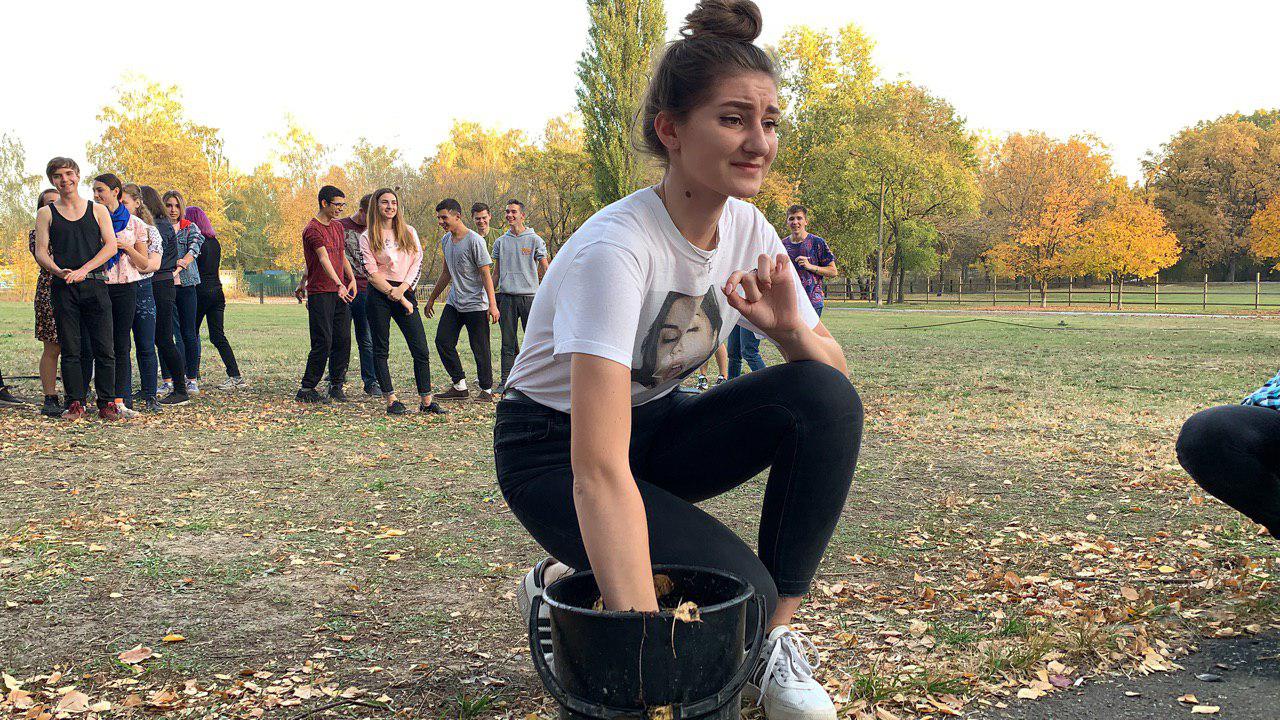 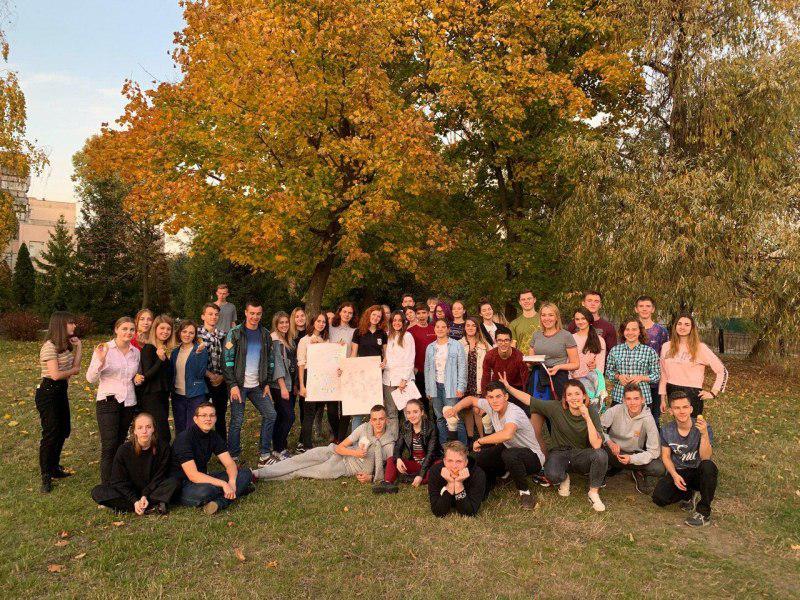 4. Квест «Halloween»
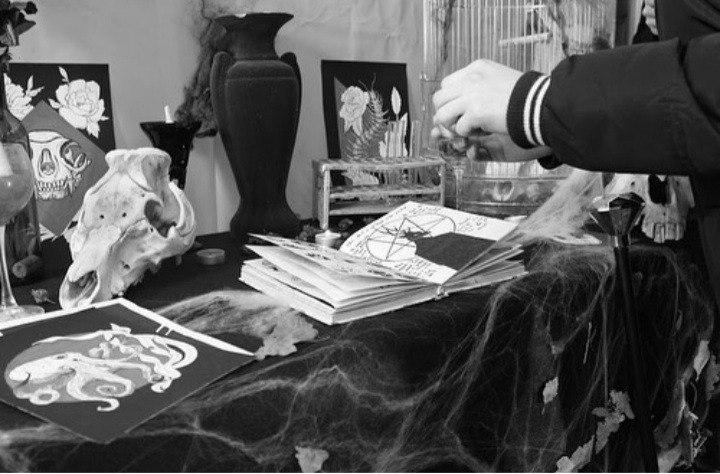 5. Екодень
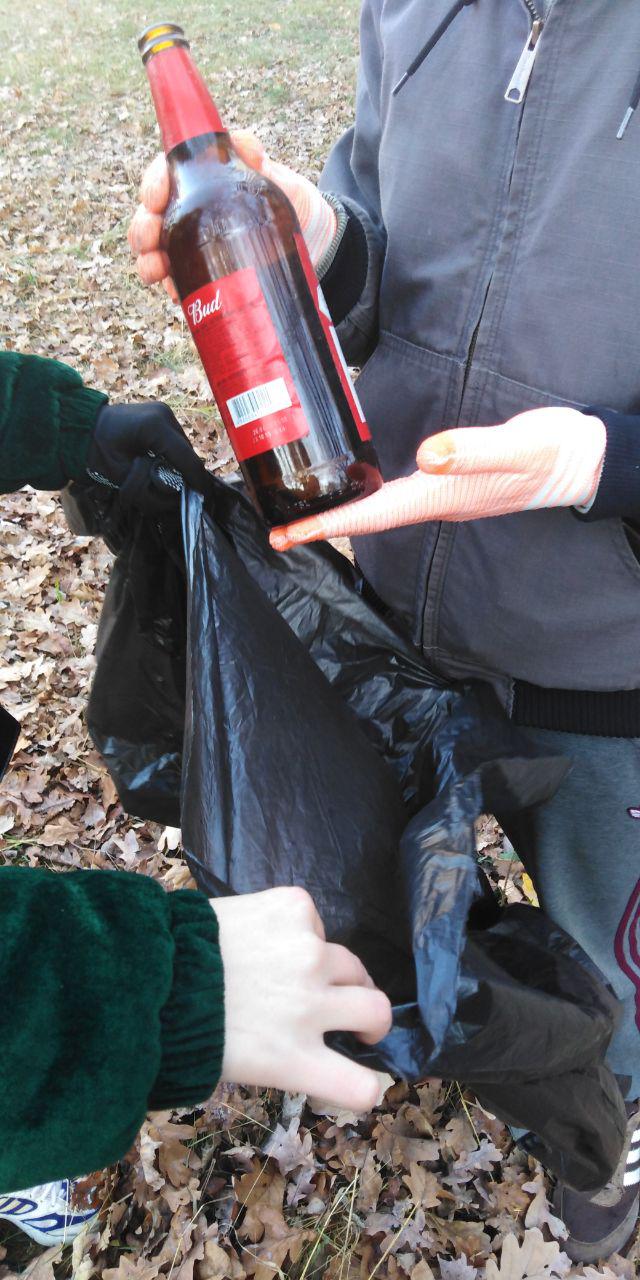 6. Краса ФВМ
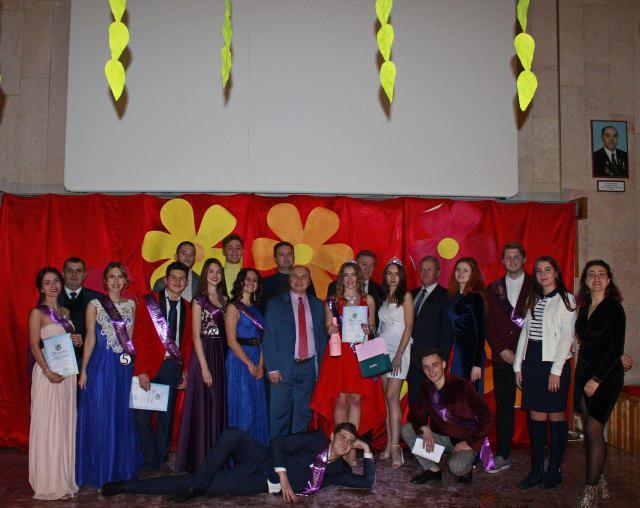 7. День проти СНІДу
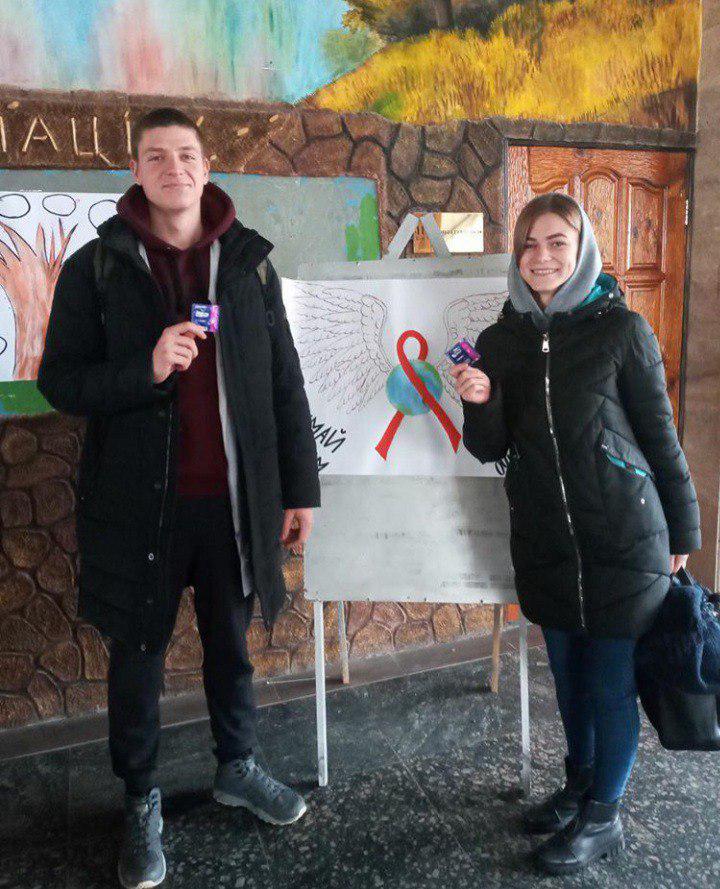 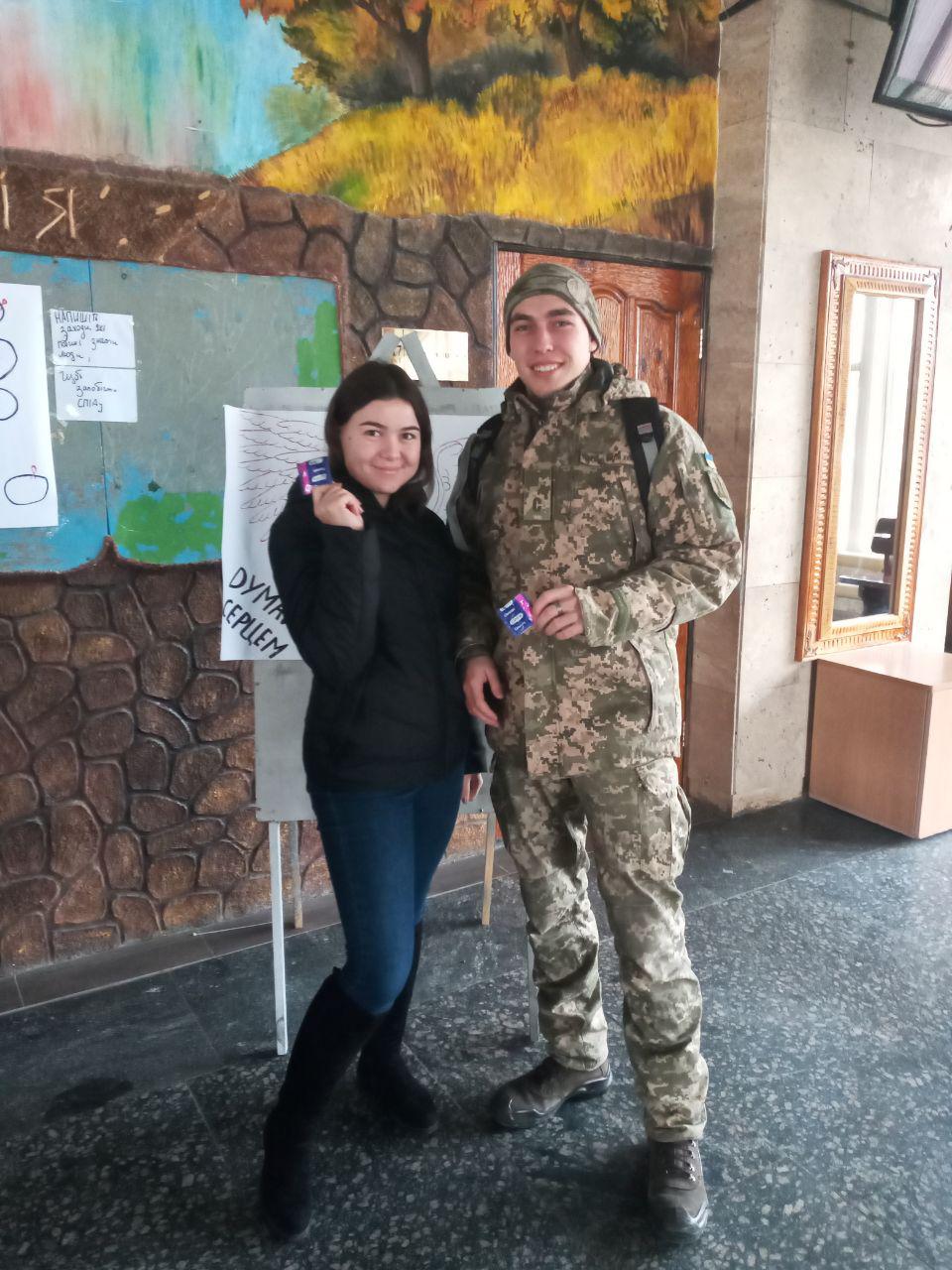 8. Організовані вболівання
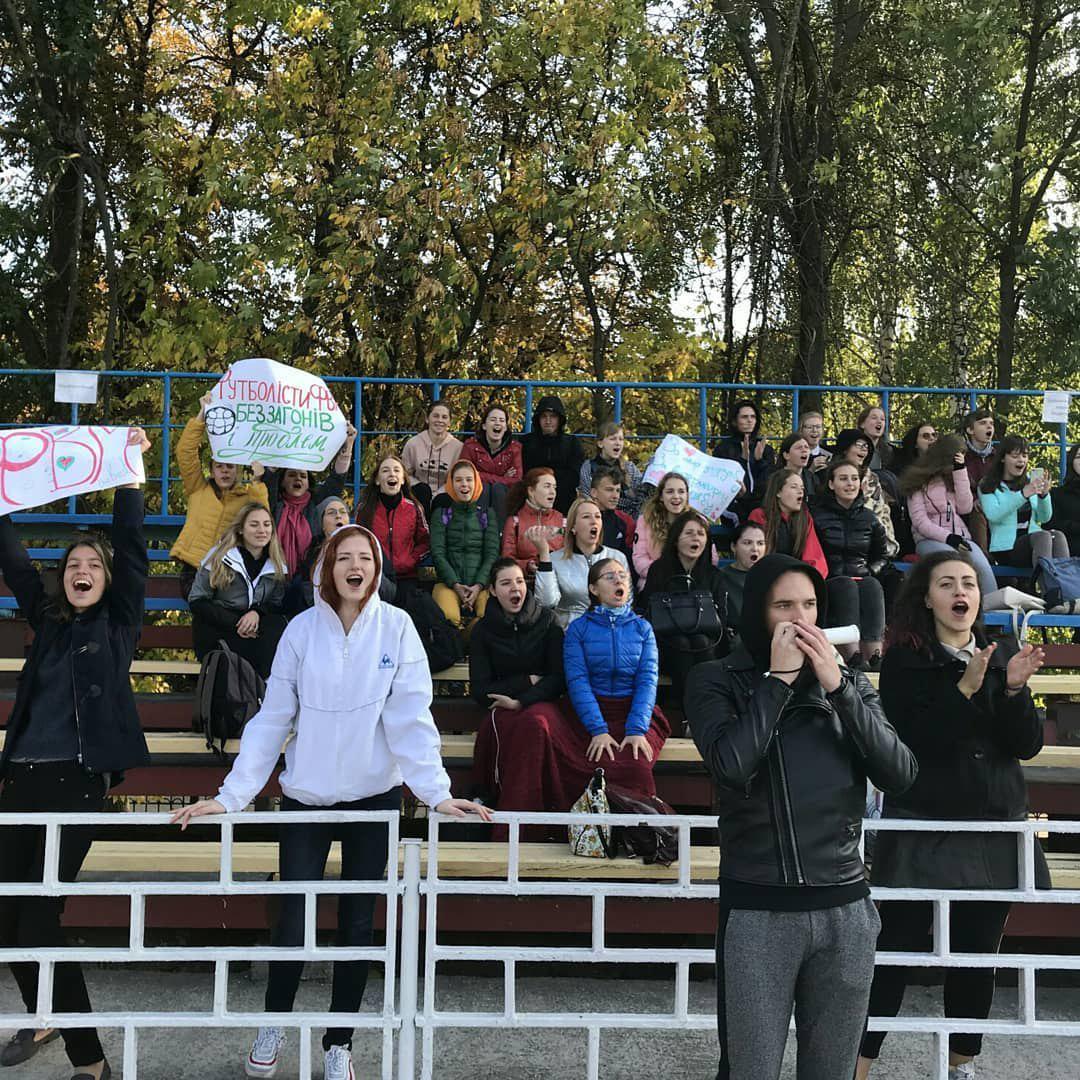 9. Газета «Punctum Optimum+»
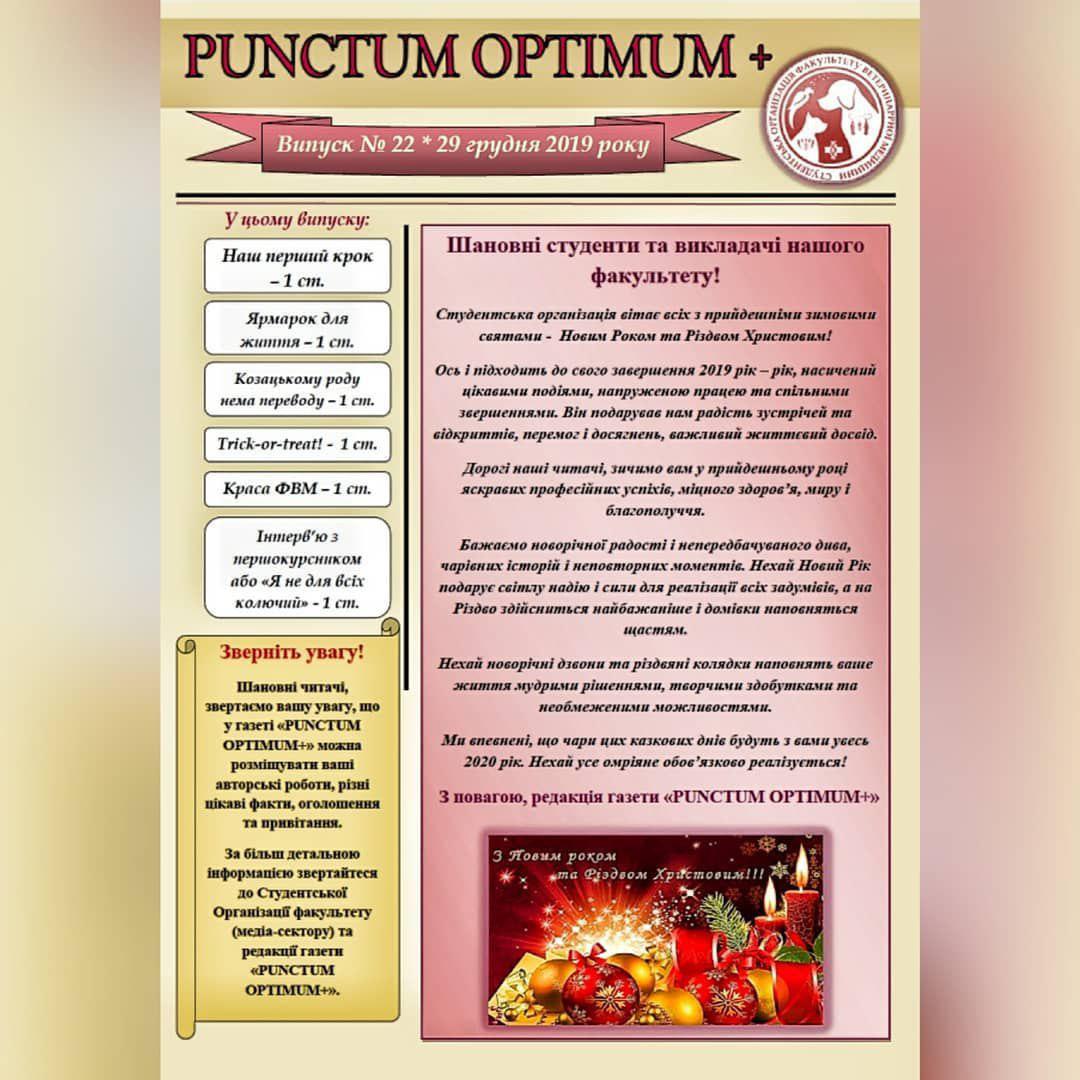 2 семестр (2020р.)
1. День Св. Валентина.2. Інтелектуальна гра «Brain».3. Клуби по інтересам.4. Виставка виробів мистецтва до Міжнародного жіночого дня.5. Онлайн збір коштів для притулку.6. Спортивний челлендж.7. FVM have a talent.8. FVM fashion week.9. Мерч ФВМ.
1. День Св. Валентина
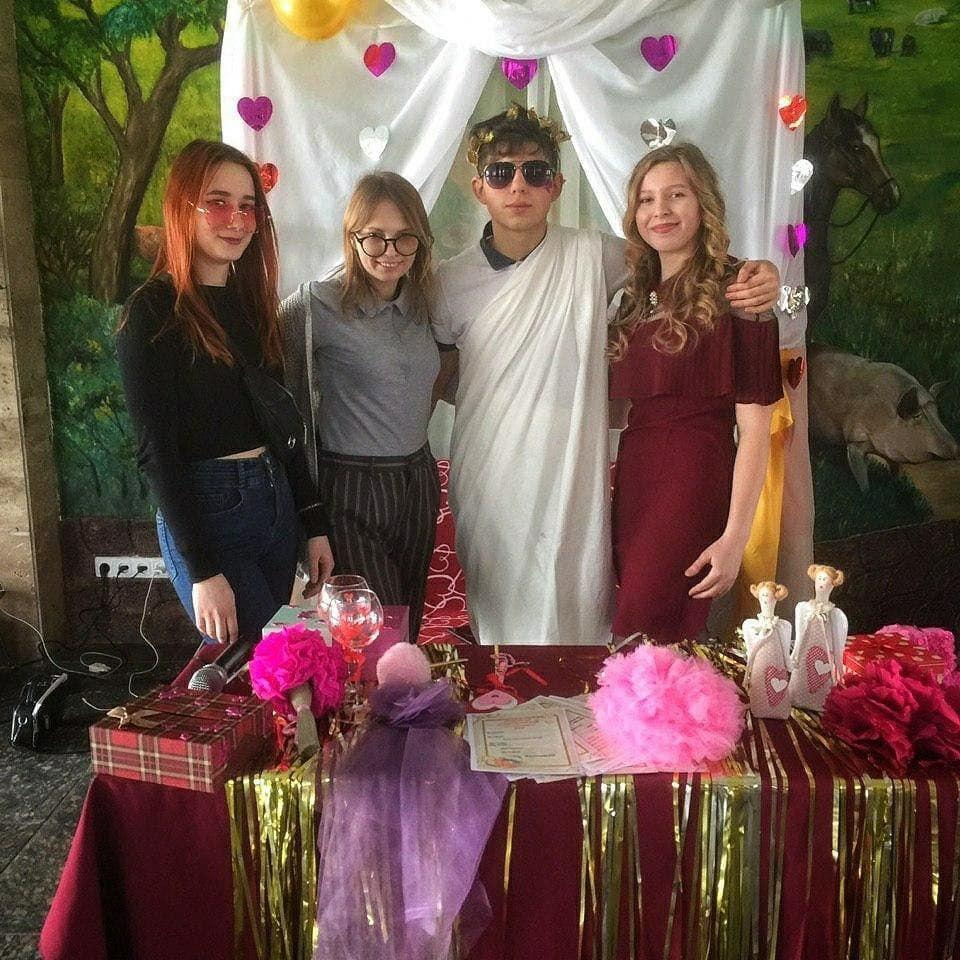 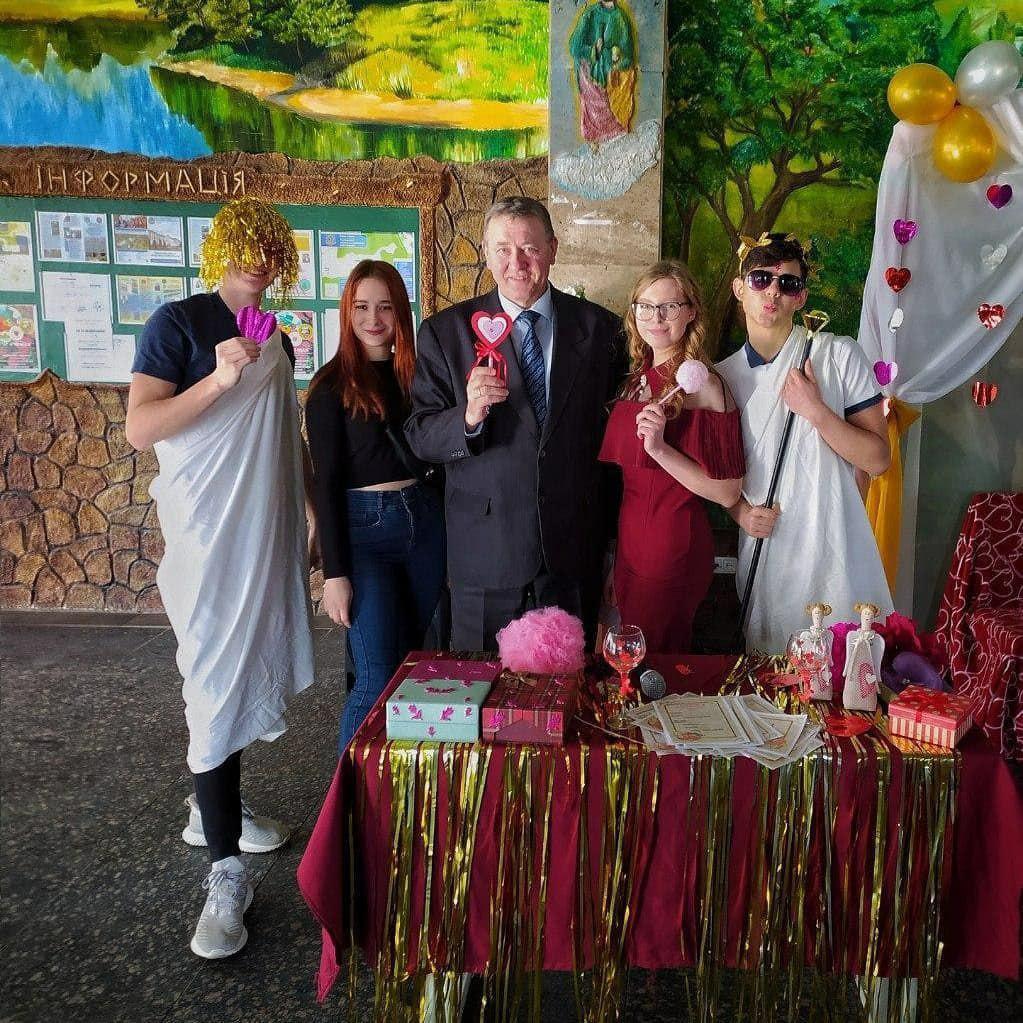 2. Інтелектуальна гра «Brain»
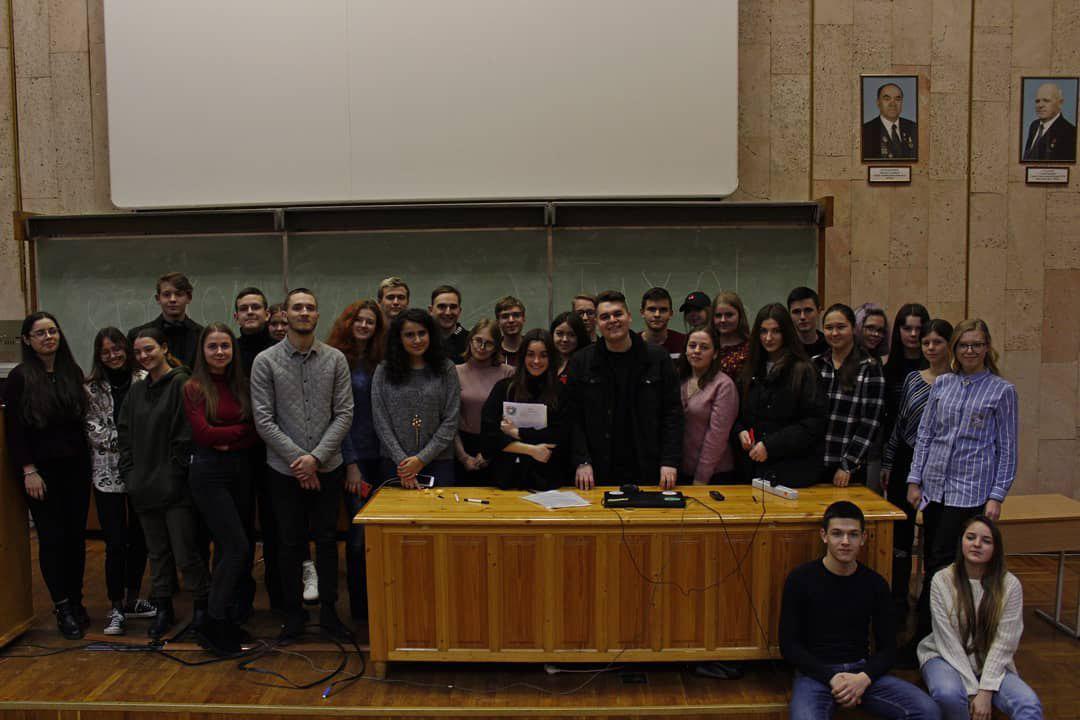 3. Клуби по інтересам
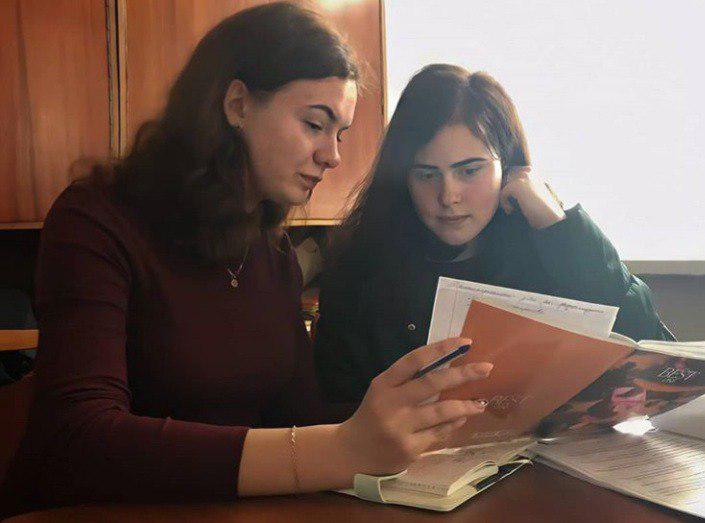 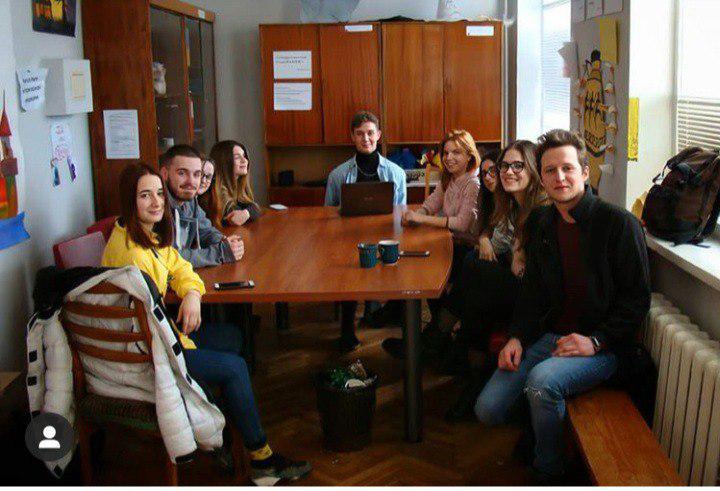 4. Виставка виробів мистецтва
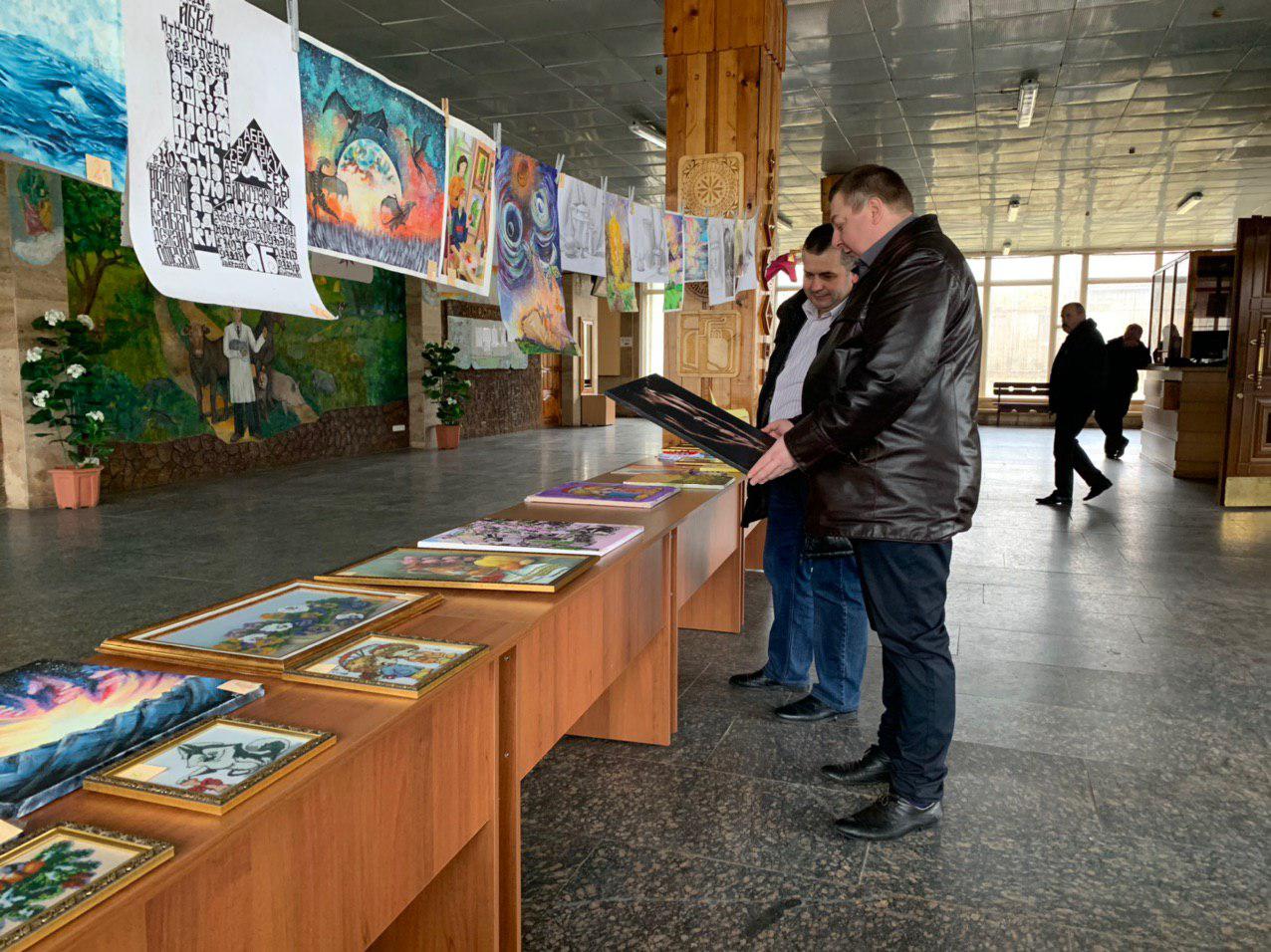 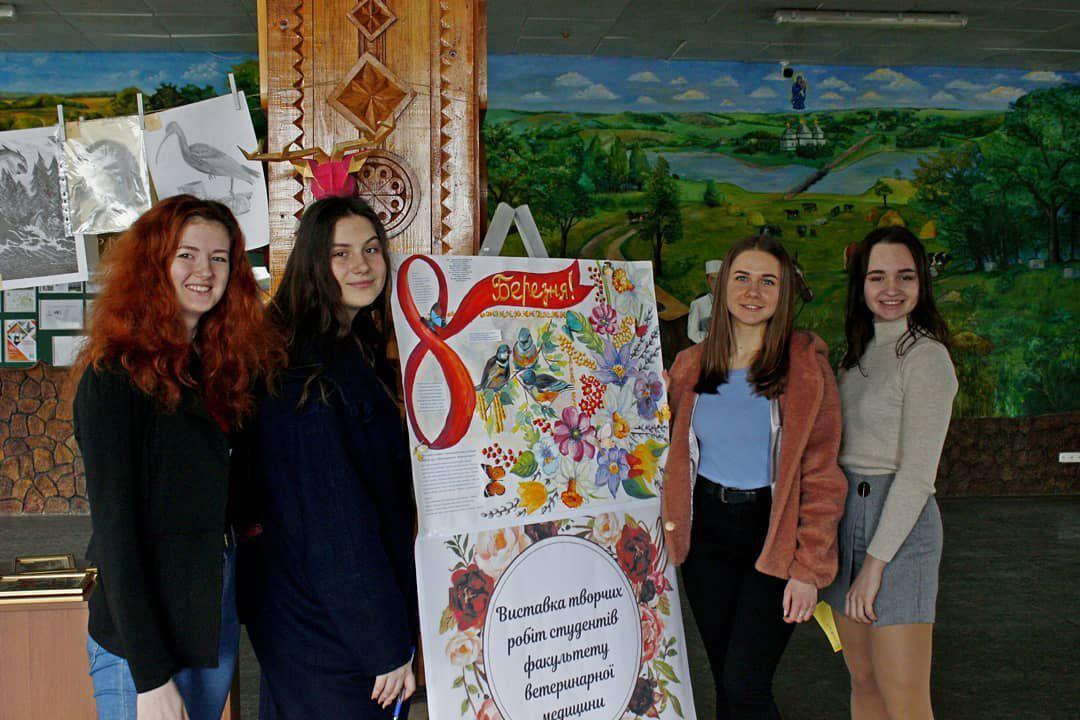 5. Онлайн збір коштів для притулку
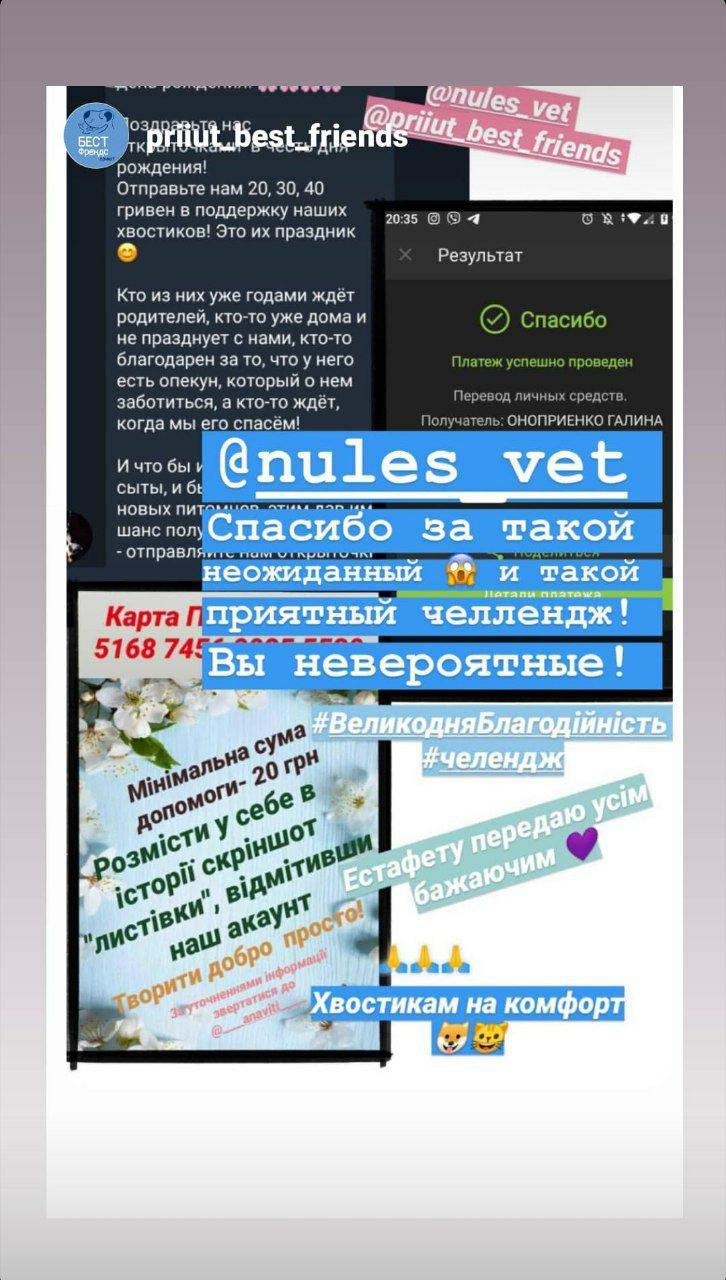 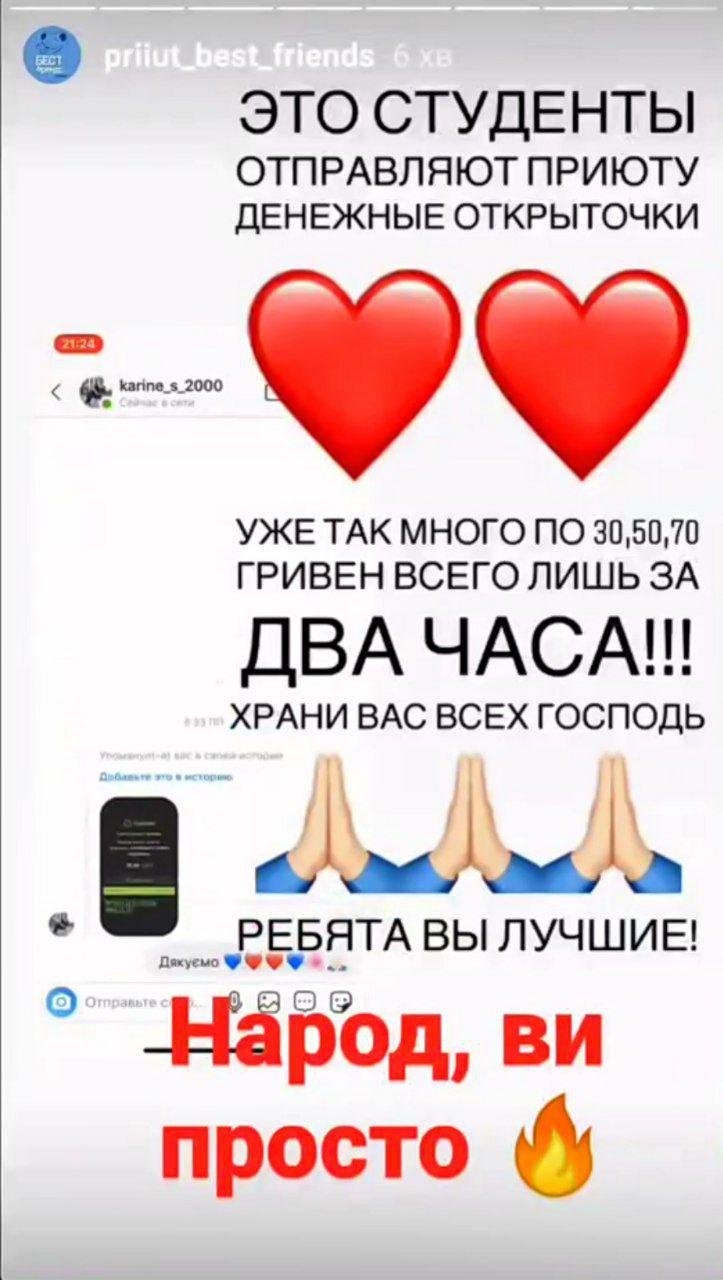 6. Спорт челлендж
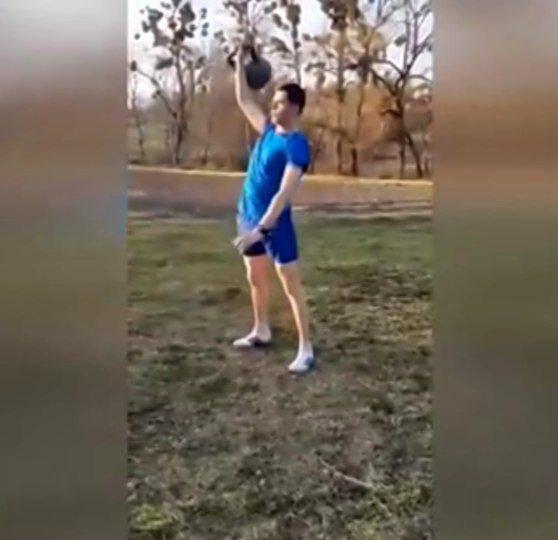 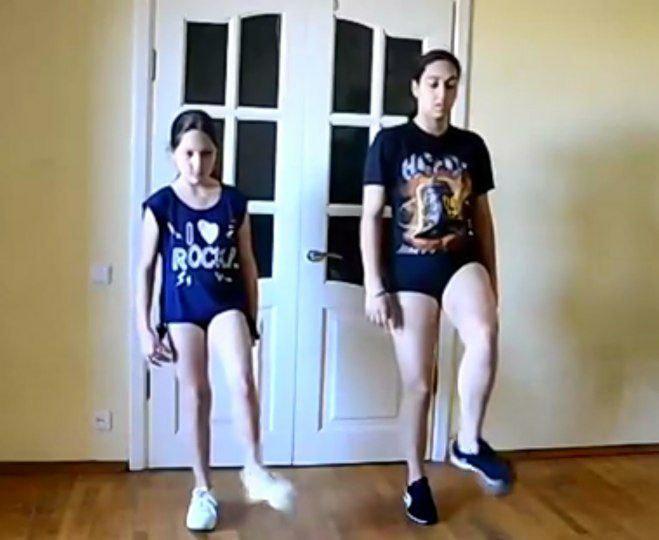 7. FVM have a talent
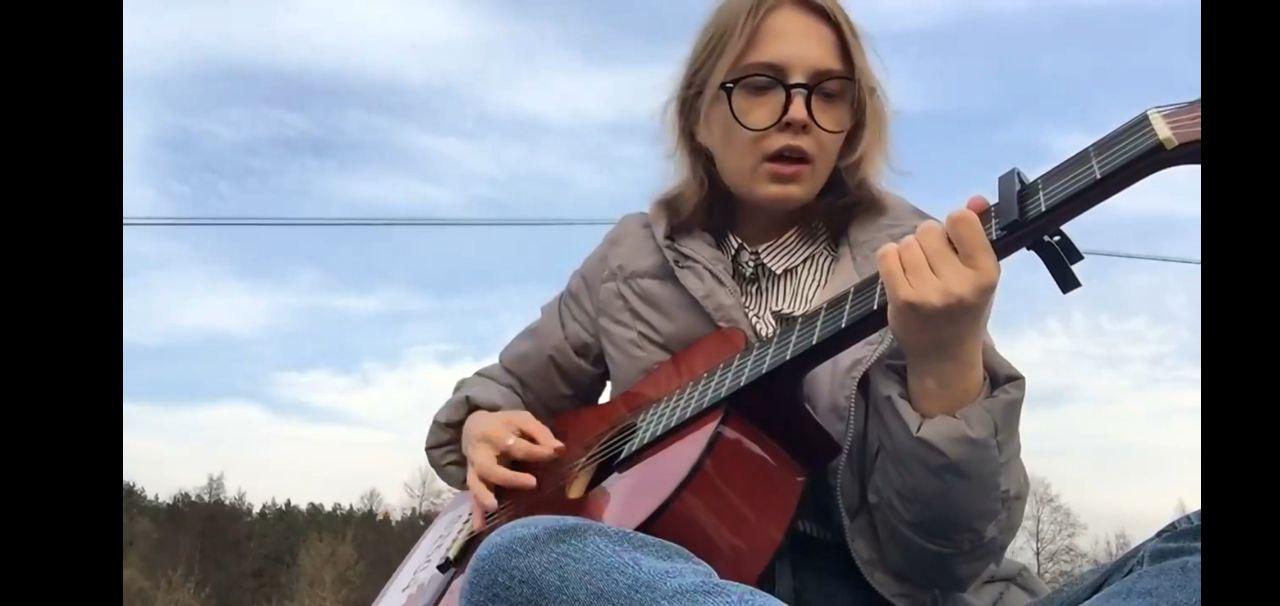 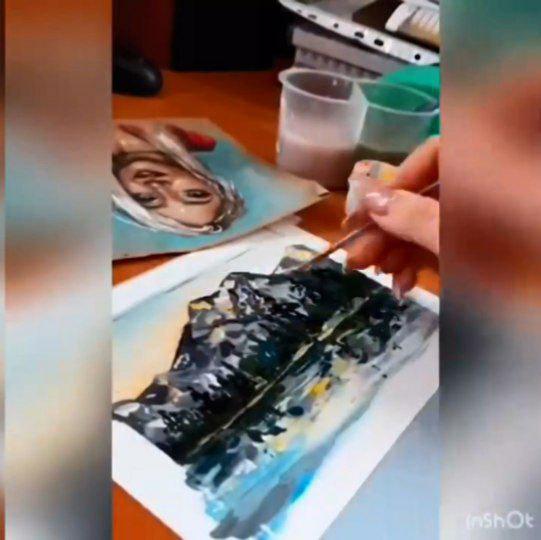 8. FVM fashion week
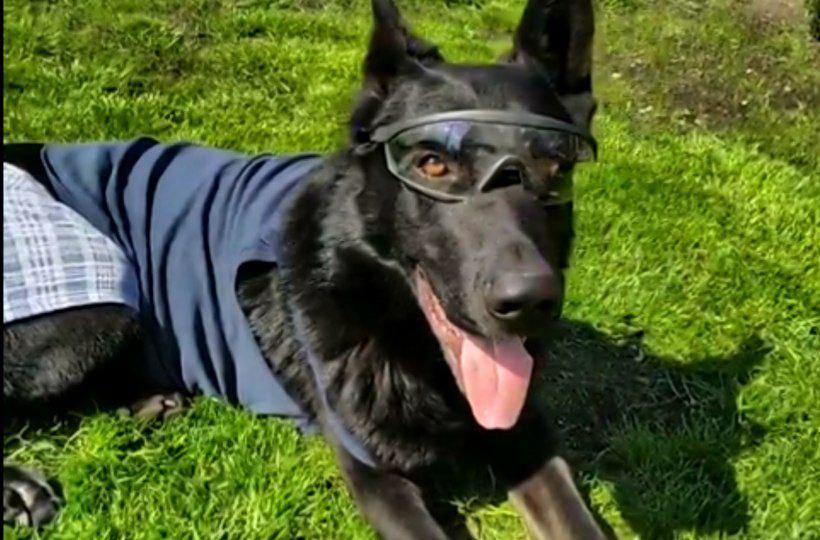 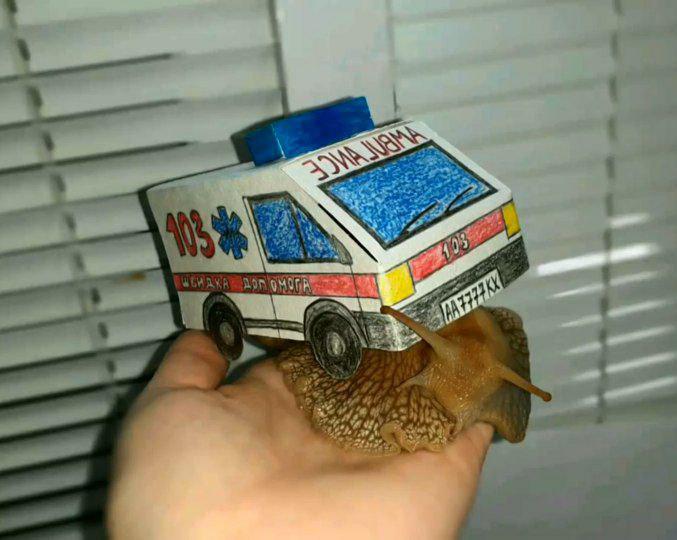 9. Мерч ФВМ
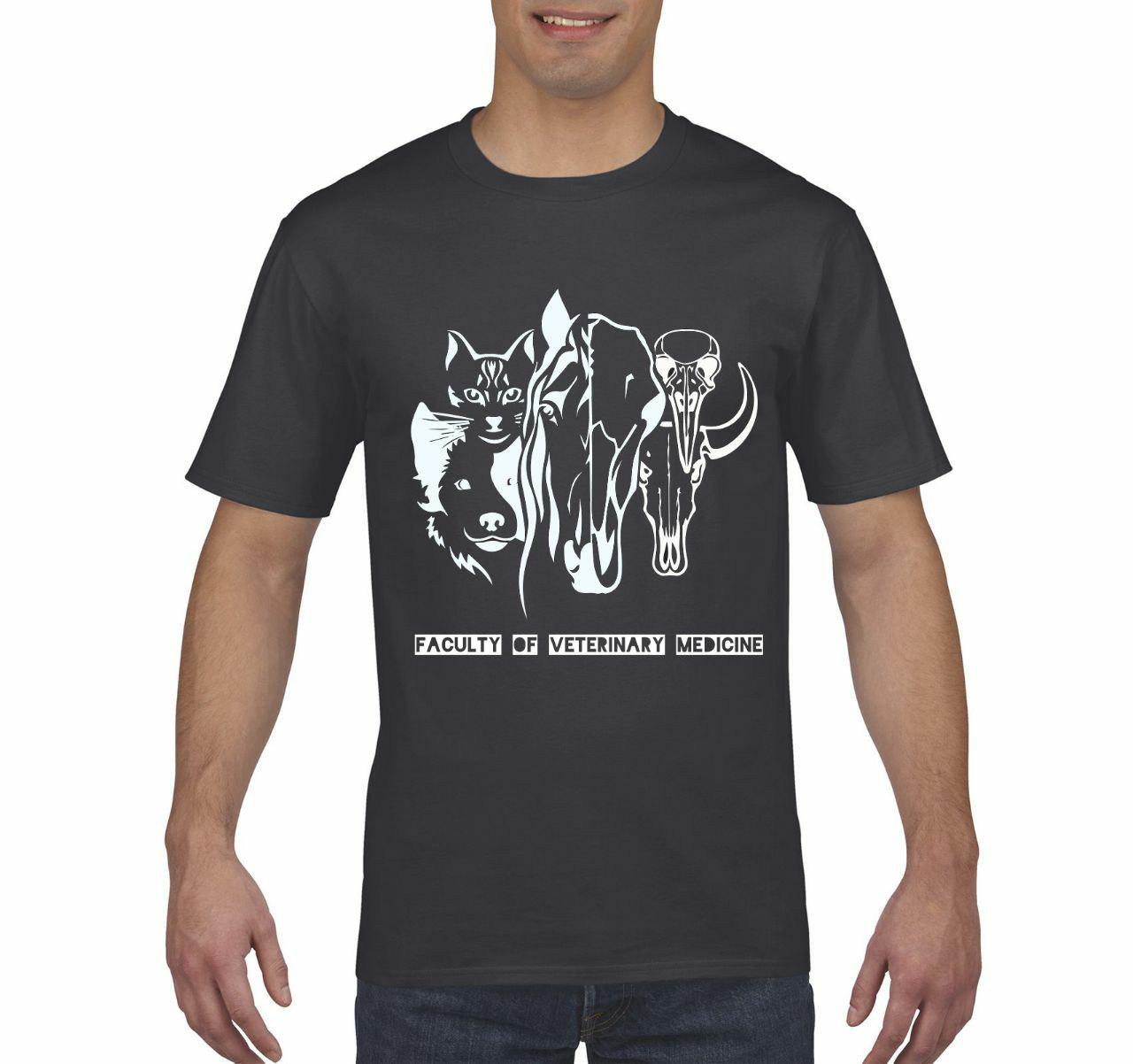 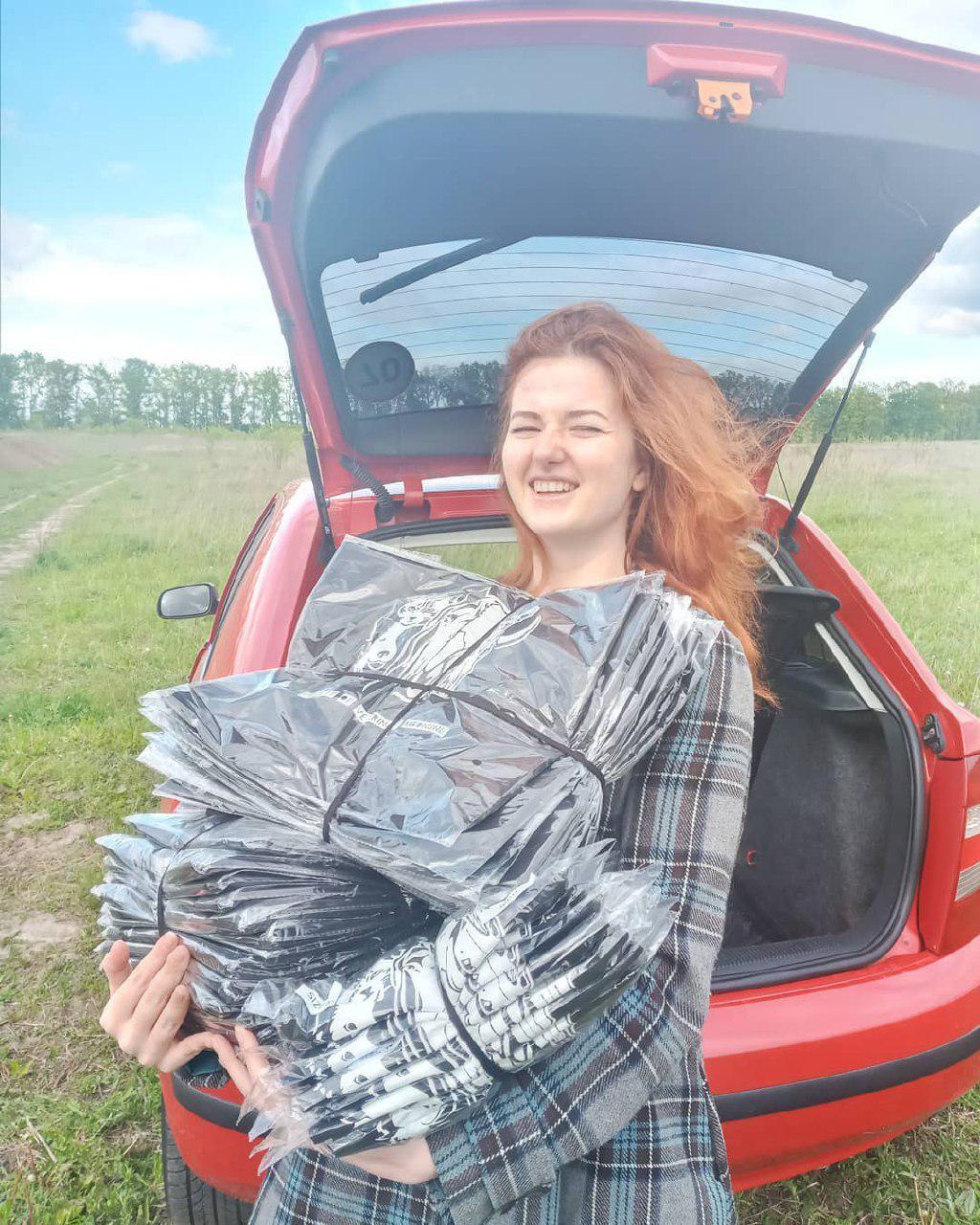 ДЯКУЮ ЗА УВАГУ та ПІДТРИМКУ!